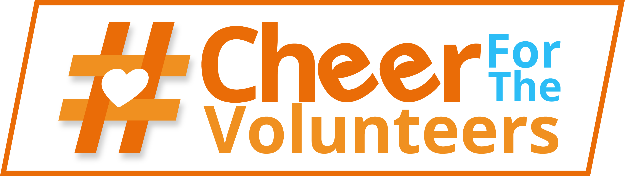 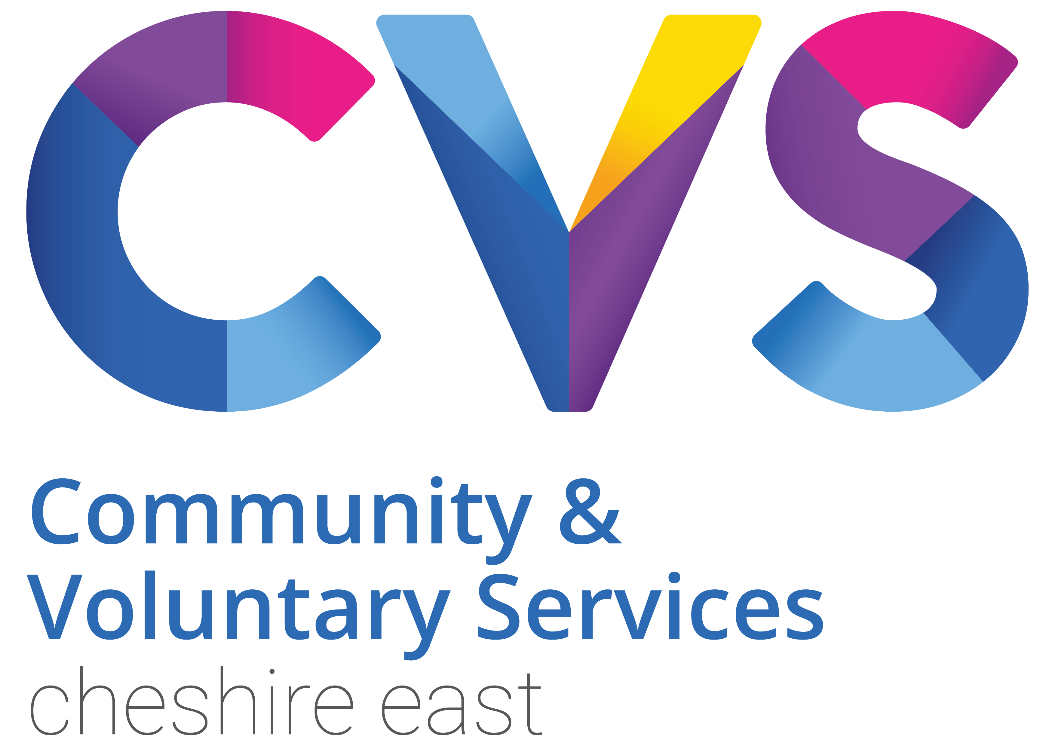 Thursday Thoughts
16th July 2020

Welcome to the Meeting
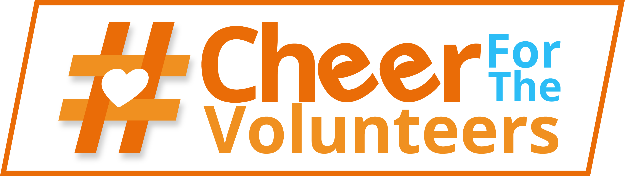 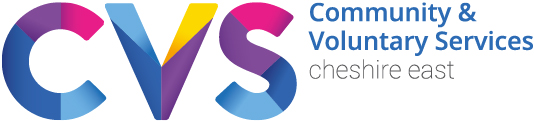 Welcome – Overview of the Session
Update on PPE Offer
Cheshire Community Foundation – Cheshire Minds Matter

Key Issues - Discussion – 
Currently everyone is muted
Ask Questions through the Q&A box
If you want to speak or respond raise your hand and I will unmute you
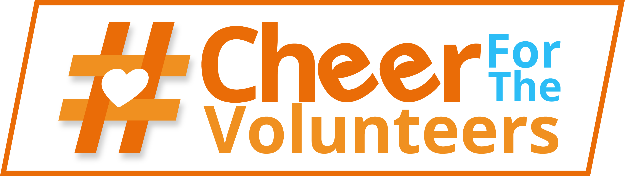 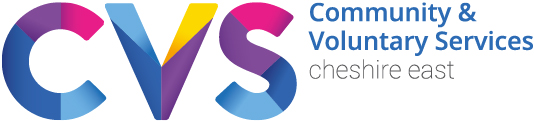 Updates - PPE
Tell us about your PPE needs:
Survey - https://www.surveymonkey.co.uk/r/VCFSEPPE

We will be sharing sources and places to buy, available shortly

Free Visors
Available from CVS and CWVA 

For CVS use the attached link 
www.cvsce.org.uk/vcfs-ppe-face-visor-request-form
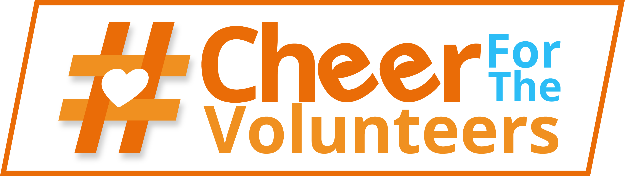 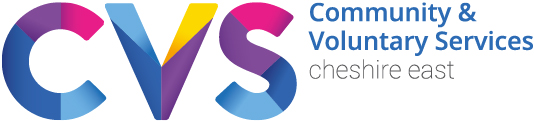 Reminders
Next Session (30th July) we will have:
Cllr Laura Jeuda, Portfolio Holder for Adult Social Care and Health; Deputy Leader of the Labour Group, and 
Cllr Mick Warren, Portfolio Holder for Communities. 

Re-opening Community Buildings - Wednesday 22nd July, 1:30pm-3:00pm
Wednesday, 22nd July 2020
This zoom event will cover how to safely open up your community building - with expert advice and shared learning across the sector.